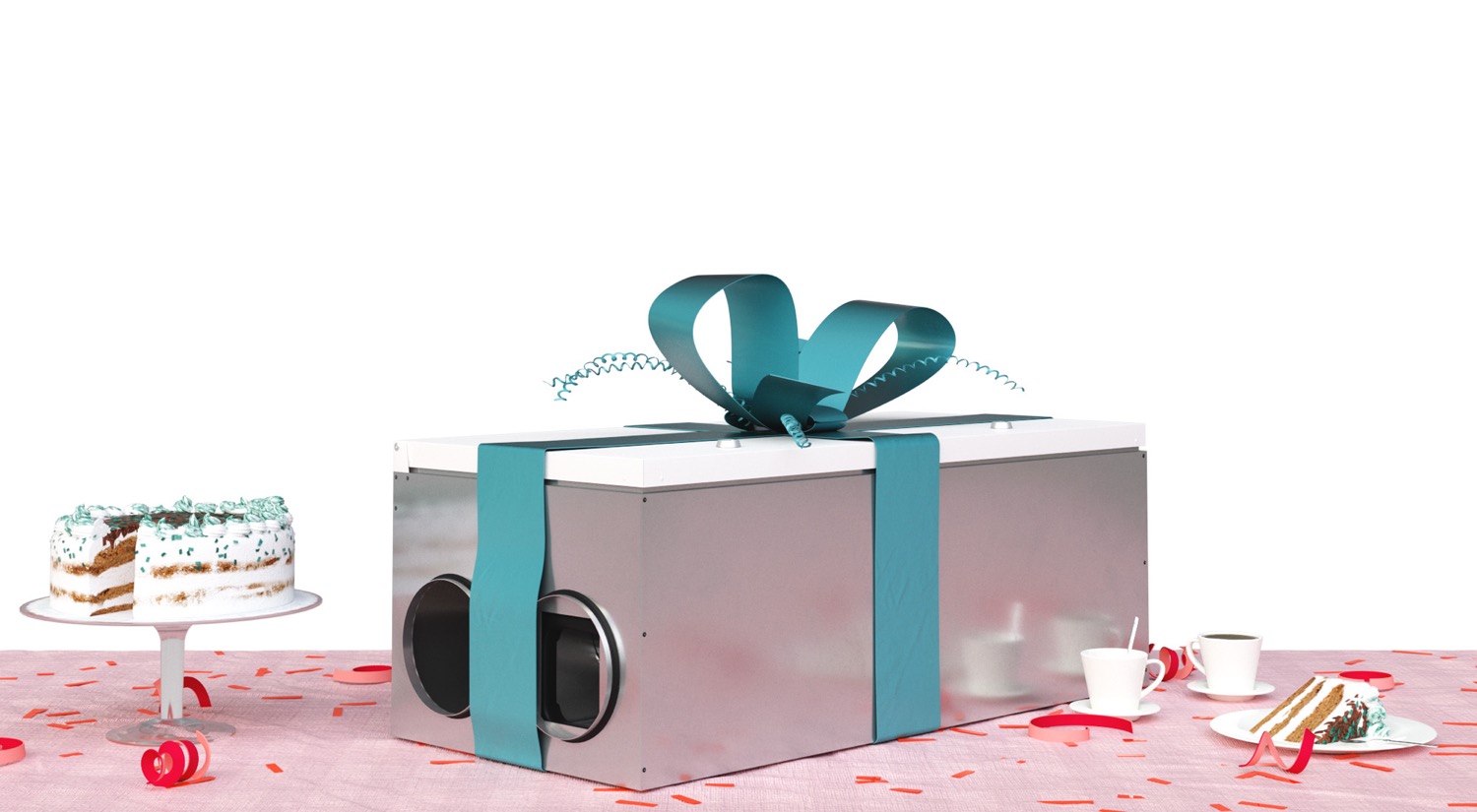 НАСТОЯЩИЙ ПОДАРОКДЛЯ МОНТАЖНИКА
”В принципе, установка рекуператоров никогда не вызывал у меня особых сложностей, но если это станет еще легче – мне интересно.”					Известный Финский Монтажник
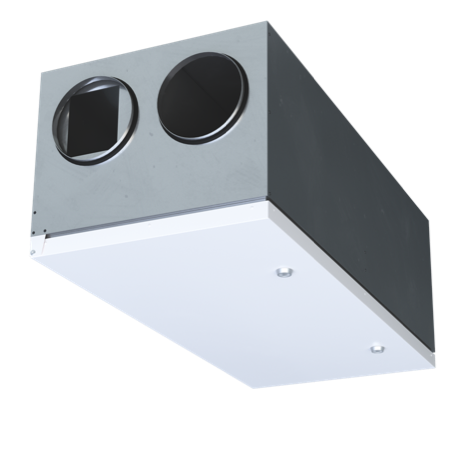 Enervent Alta
ПРОСТО ПОДАРОК!
Enervent Alta спроектирована таким образом, чтобы быть как можно проще в монтаже. Благодаря своей конструкции и низкому уровню шума она не требует отдельного технического помещения для монтажа. Эту особенность ценят все: дизайнер, заказчик и монтажник!
Enervent Alta
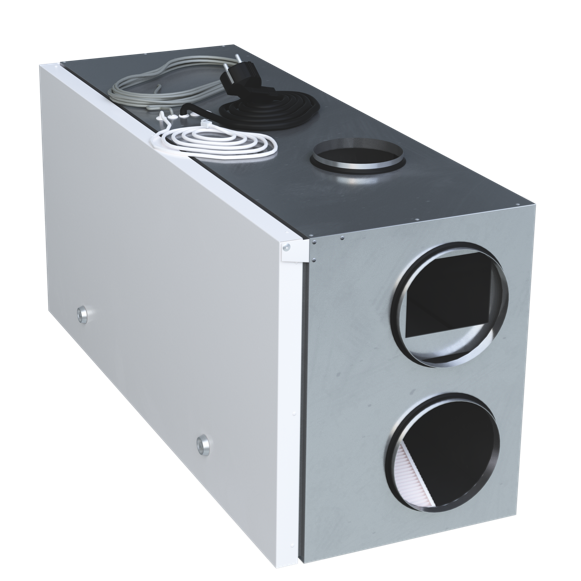 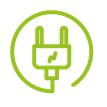 ВЫБОР МОНТАЖНИКОВ

Изобретательный дизайн Enervent Alta делает её монтаж и запуск невероятно легким. Поскольку шнур питания, кабель панели управления и кабель индикации работы кухонной вытяжки, выведены из устройства уже на заводе, то даже нет необходимости открывать устройство при его монтаже.
31.5.2018
Author, Enervent Oy
4
Enervent Alta
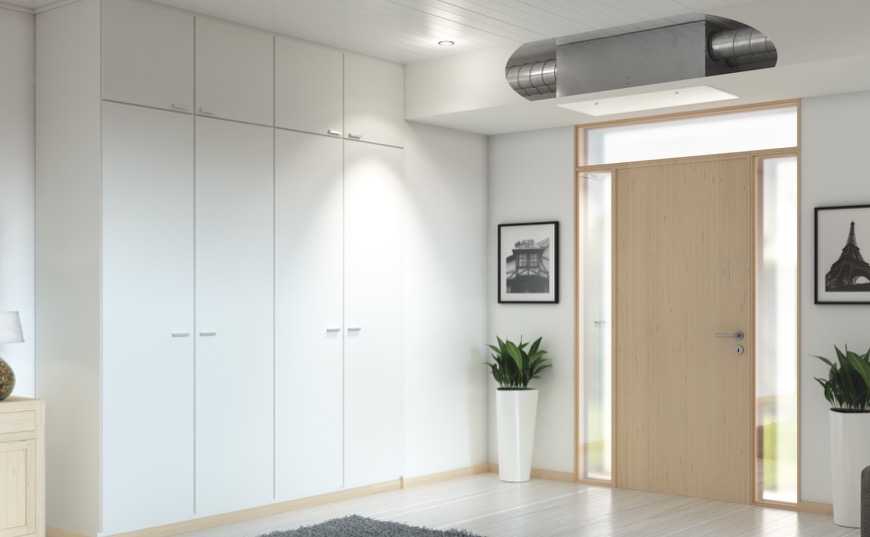 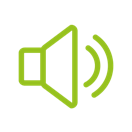 Невероятно тихая.

Для монтажа Enervent Alta легко найти место не только из-за особенностей корпуса, но и из-за низкого уровня шума. Для этого устройства вам не требуется отдельное техническое пространство или шкаф. Вы можете установить его, например, в подвесном потолке в прихожей или коридоре.
31.5.2018
Author, Enervent Oy
5
Enervent Alta
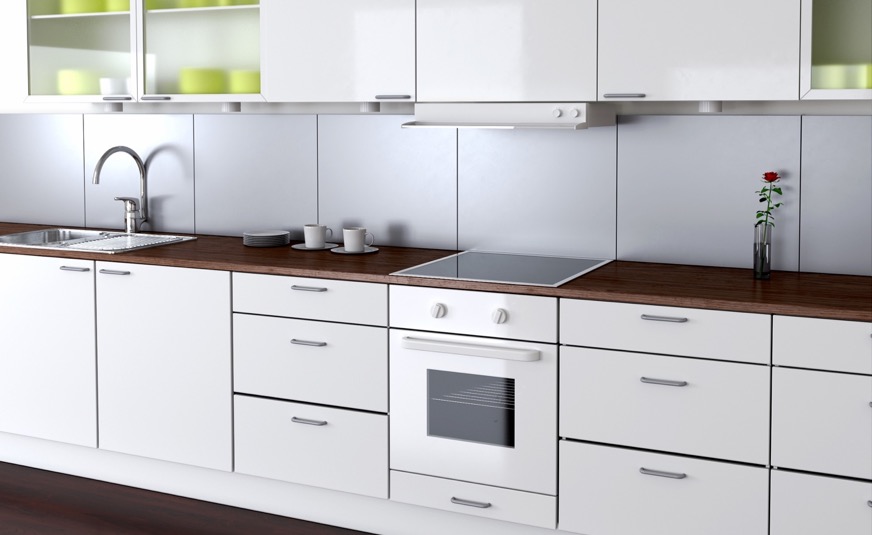 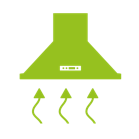 ДА, ШЕФ!

Alta готова к подключению к кухонной вытяжке. Не требуется отдельный вытяжной воздуховод, и вы сэкономите место, ведь его никогда не бывает достаточно.
31.5.2018
Author, Enervent Oy
6
Enervent Alta
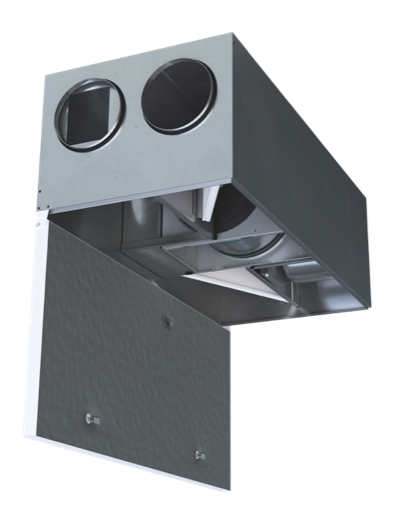 Возможность потолочного монтажа с сервисным люком вниз. (965x450x362 mm)
Корпус из листовой оцинкованной стали, люк окрашен в белый цвет
Максимальный расход 313 m³/h (100 Pa)
Шнур питания, кабель пульта управления и кабель индикации кухонной вытяжки выведены наружу корпуса
Подключение кухонной вытяжки
Энергетический класс A по EcoDesign 2018
31.5.2018
Author, Enervent Oy
7
”У меня очень маленькая квартира и нет отдельного мест под рекуператор. Спасибо Enervent Alta – она не требует отдельного технического пространства”
Владелец небольшой квартиры и Alta 300
”А вы разве уже включили её? Я совершенно не слышу как она работет!”
Владелец другой квартиры
Enervent Alta
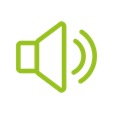 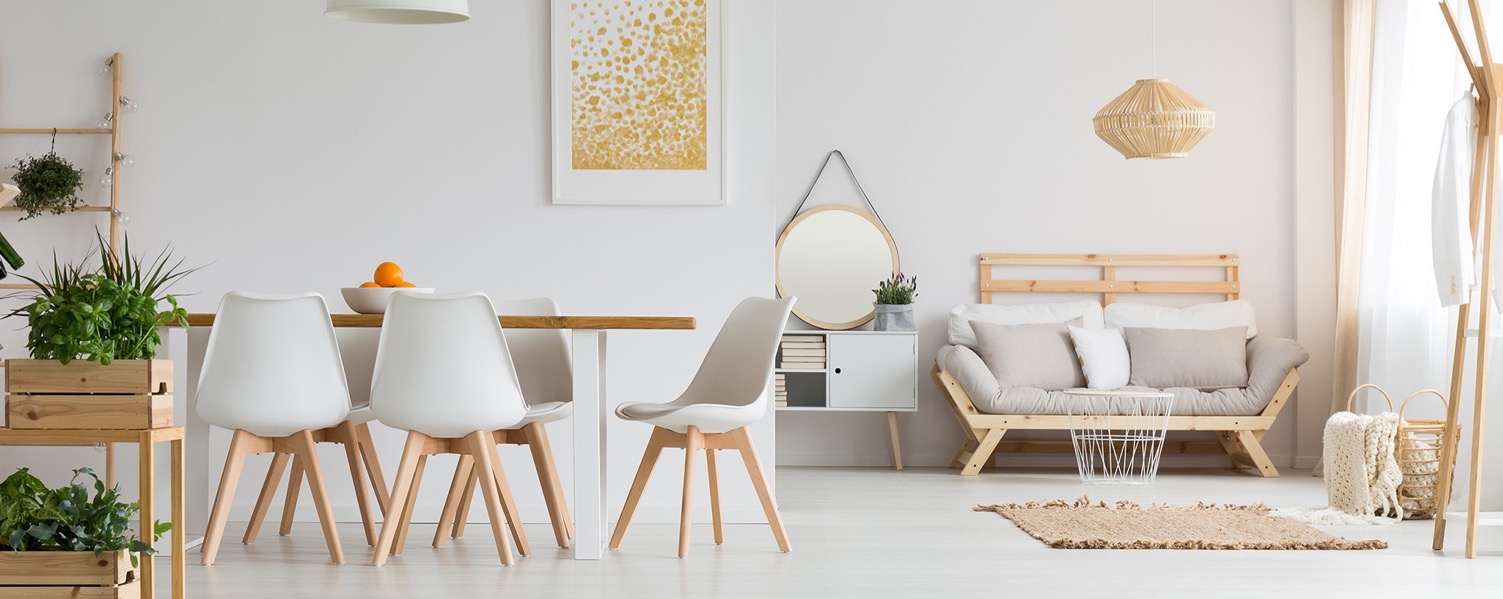 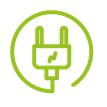 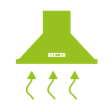 Легко монтировать
Низкий уровень шума позволяет монтировать в жилых помещениях
Подключение к кухонной вытяжке
Enervent Alta – мечта монтажника.
31.5.2018
Author, Enervent Oy
10